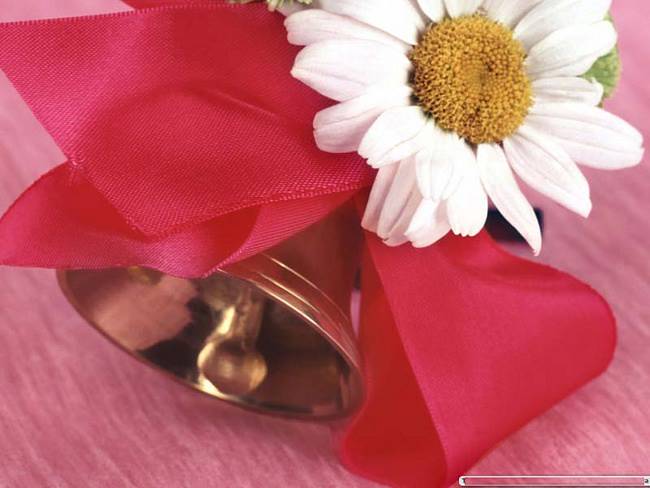 Выпускники 9 класса
2013
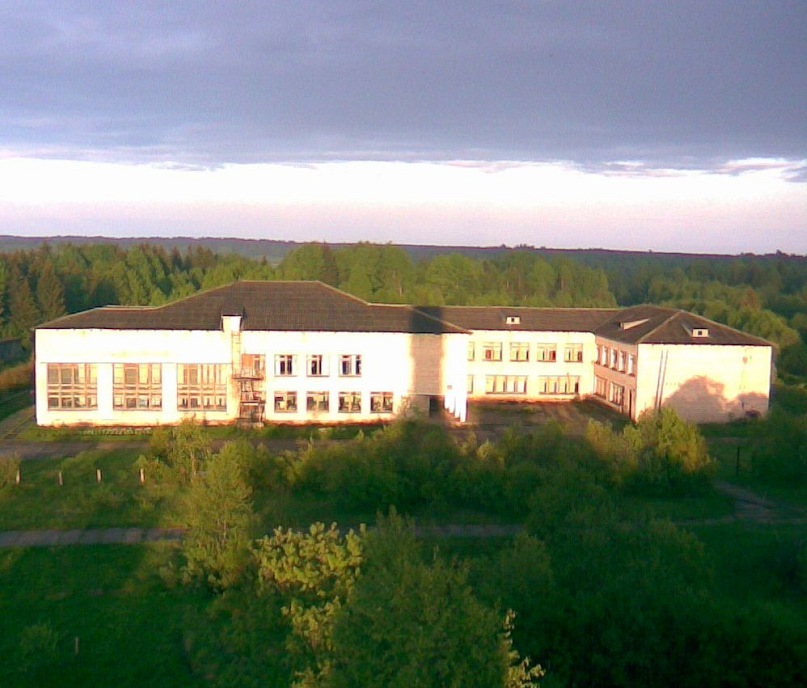 Родная школа…
дороже тебя нет…
9 класс
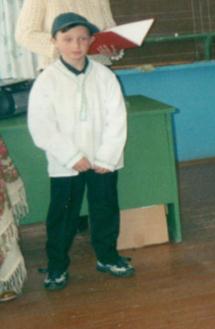 Такие маленькие,Такие шустрые…
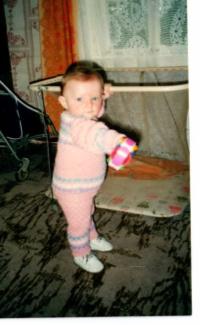 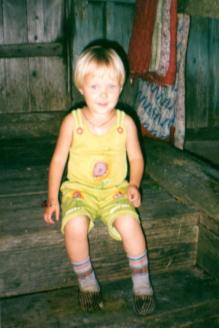 Карина
Вася
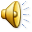 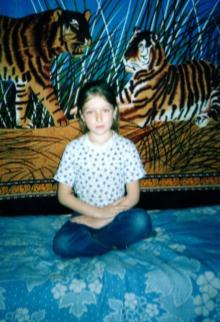 Олеся
Света
Аня
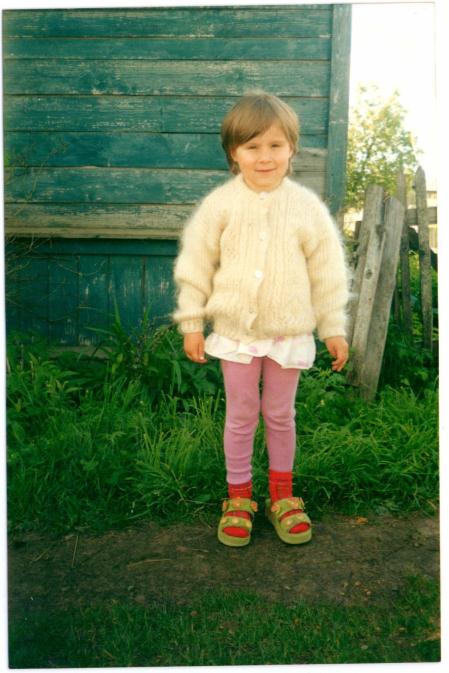 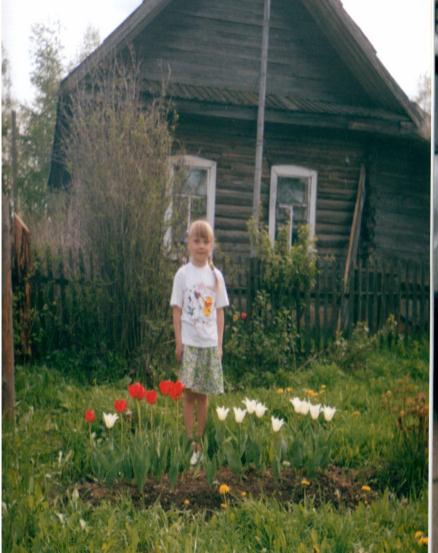 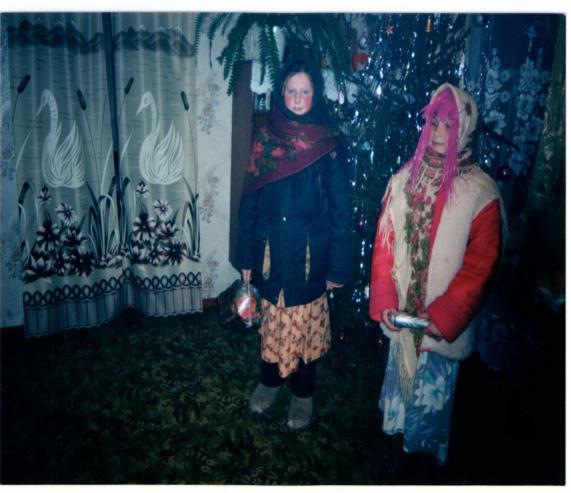 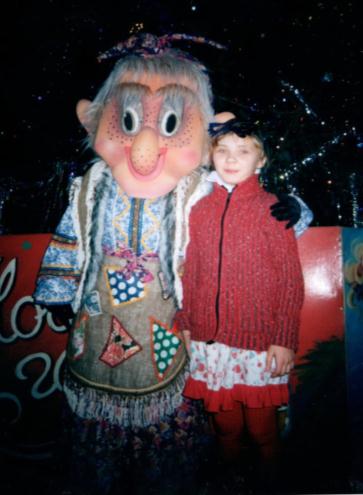 Прощай, детский садик!!!
Здравствуй, дорогая школа!!!
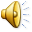 Наша первая учительница
Богачева Ольга Николаевна
Первый раз
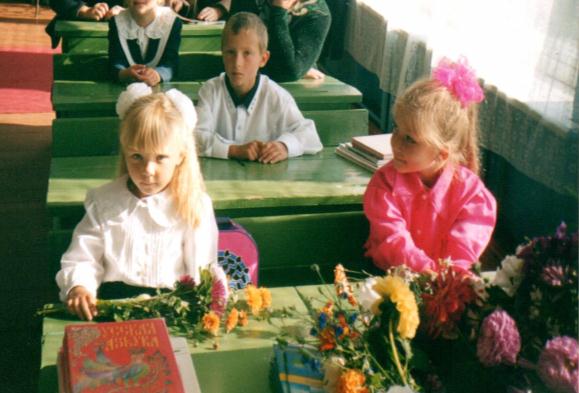 в первый класс
Жизнь первоклашки …
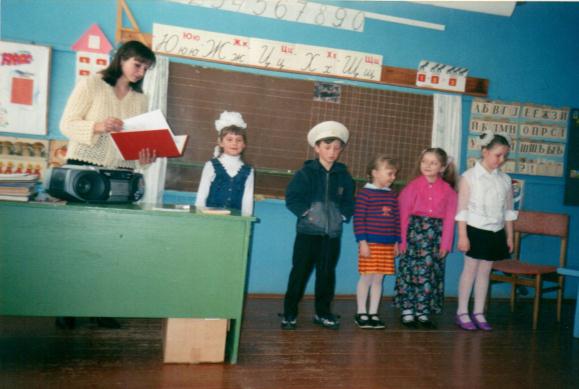 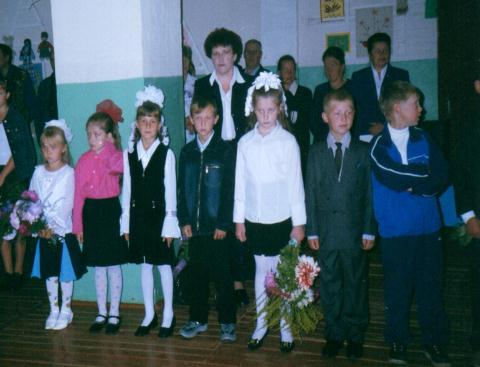 2006
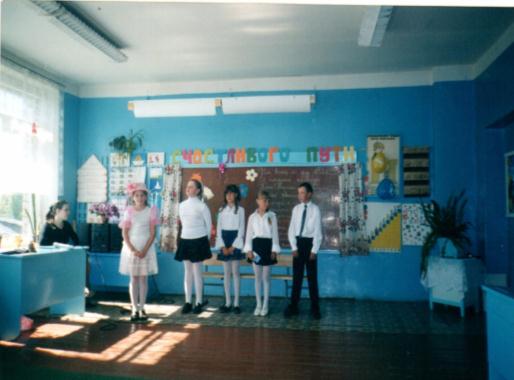 2005
2007
Мы росли
Прощай, начальная школа!!!
Наш классный руководитель
  Со 2 по 4 классы
Христофорова Маргарита Николаевна
Здравствуй, 5 класс!
1 сентября 2009
Наш фотоальбом..
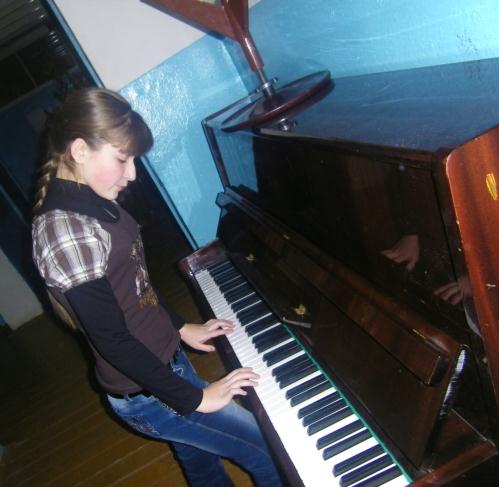 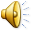 От тех времен до наших дней…
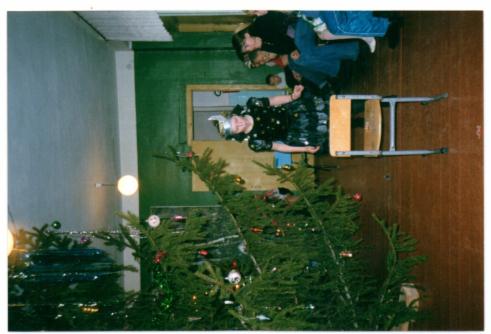 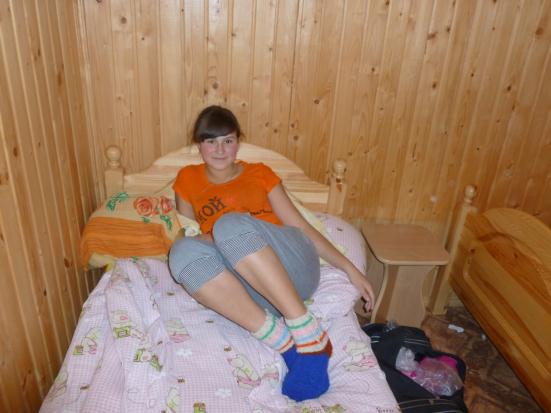 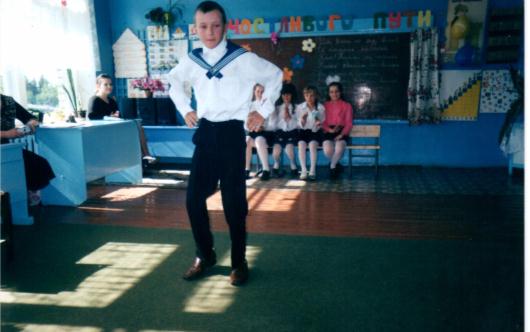 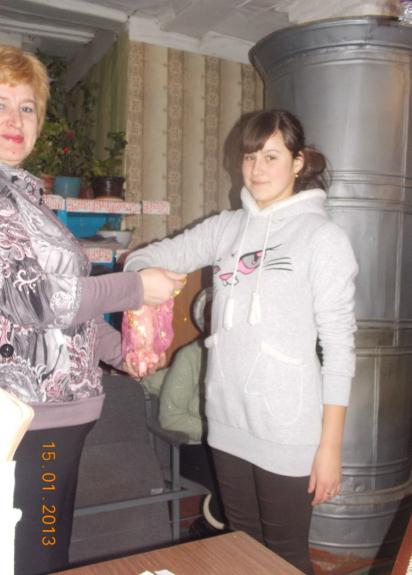 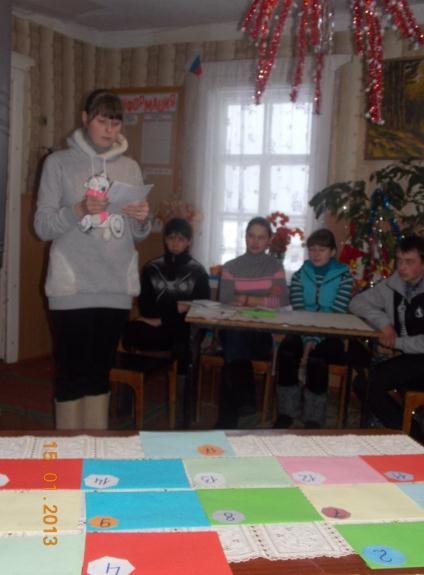 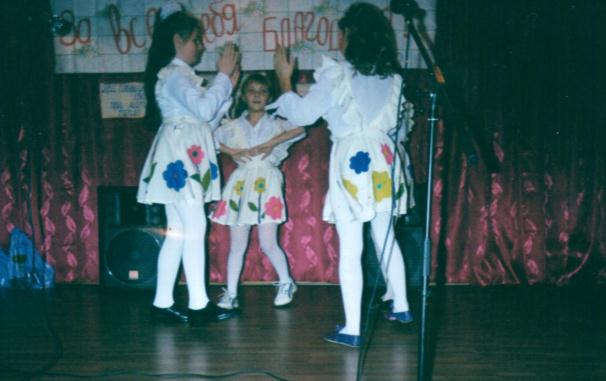 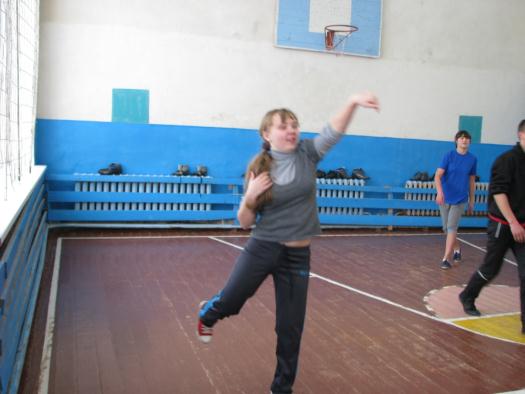 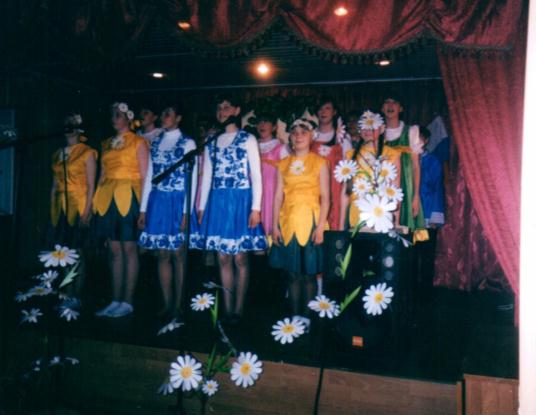 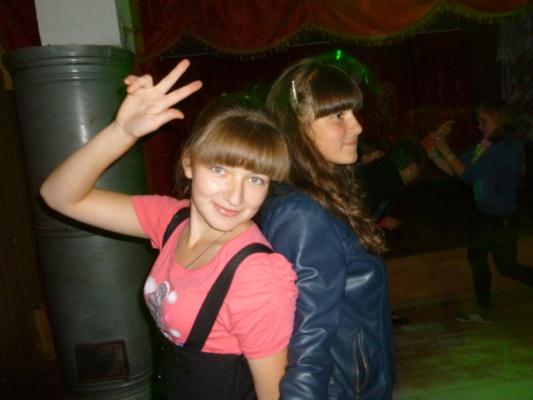 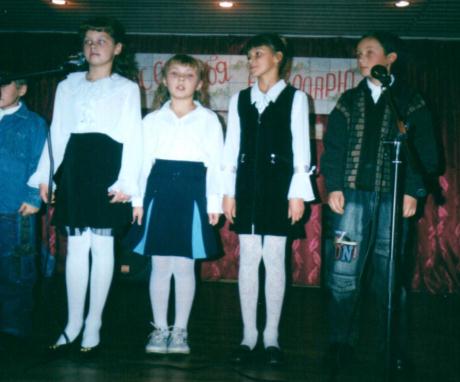 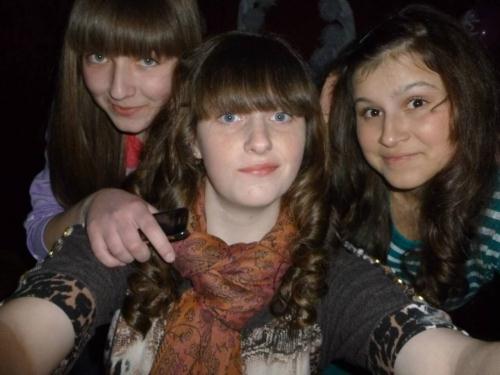 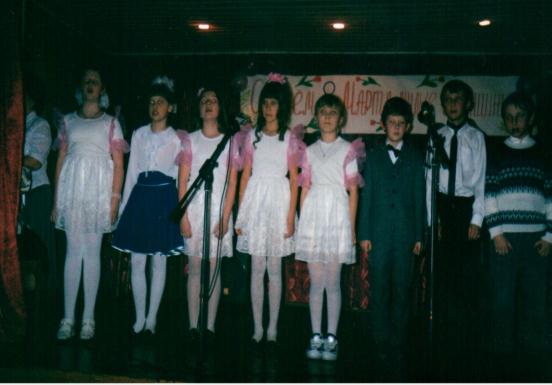 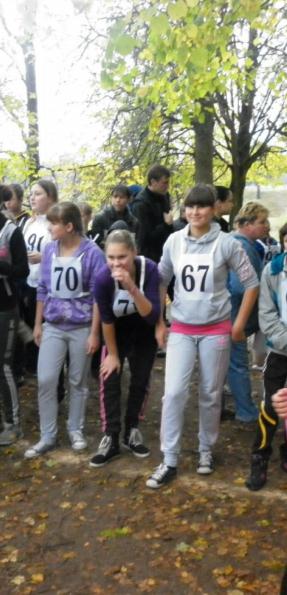 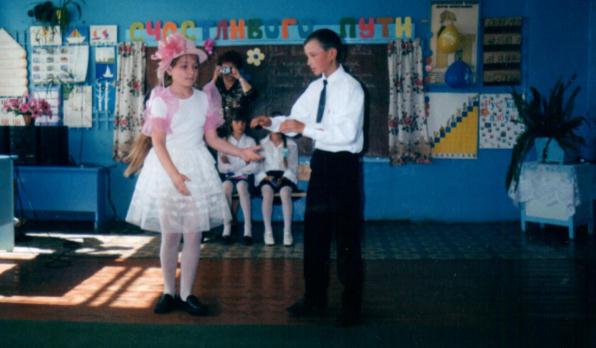 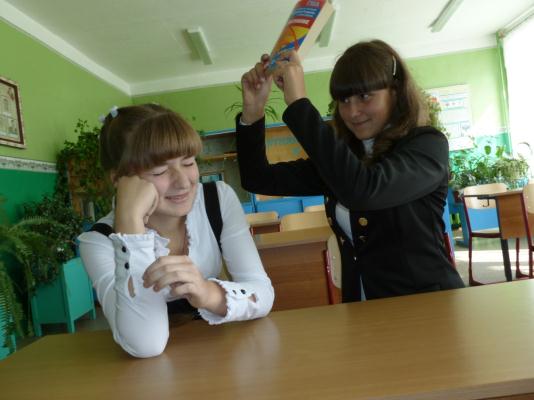 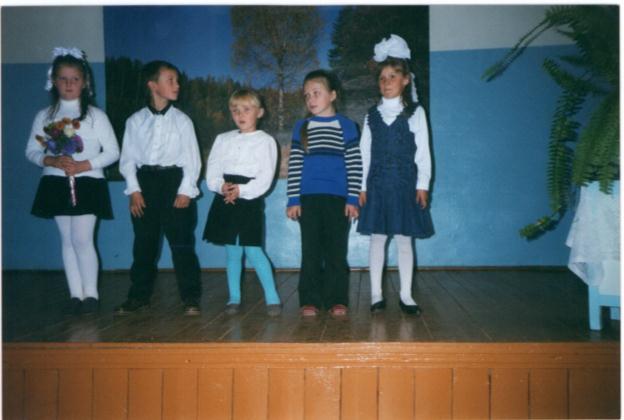 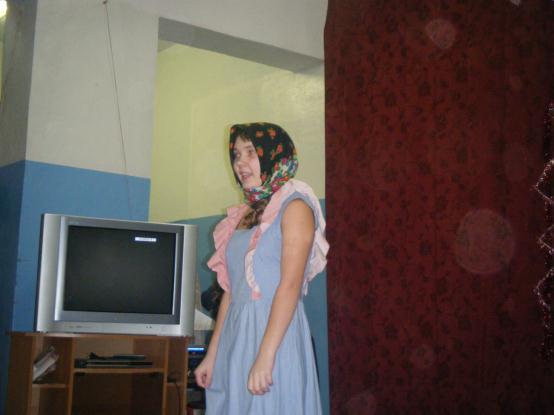 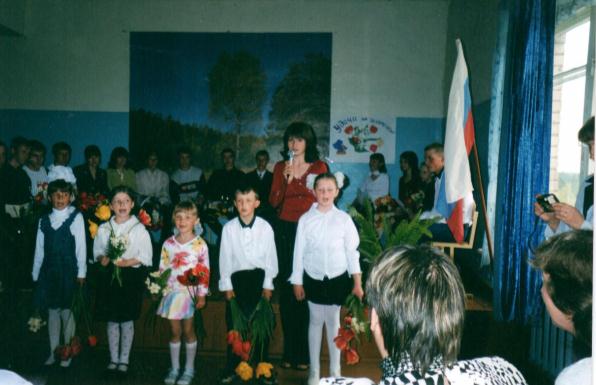 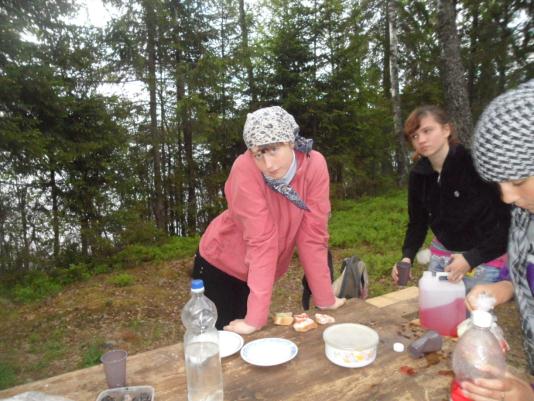 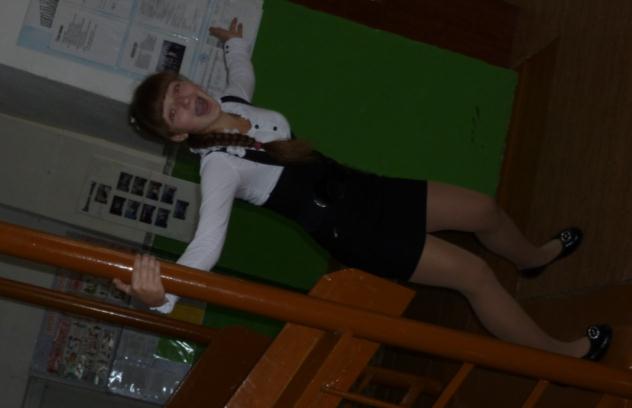 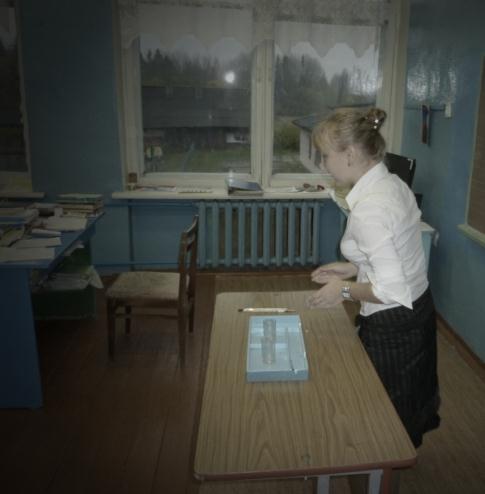 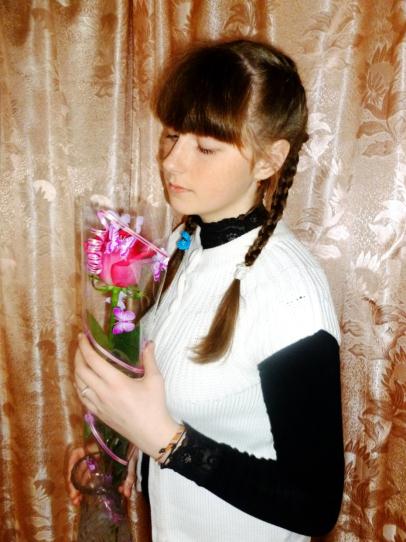 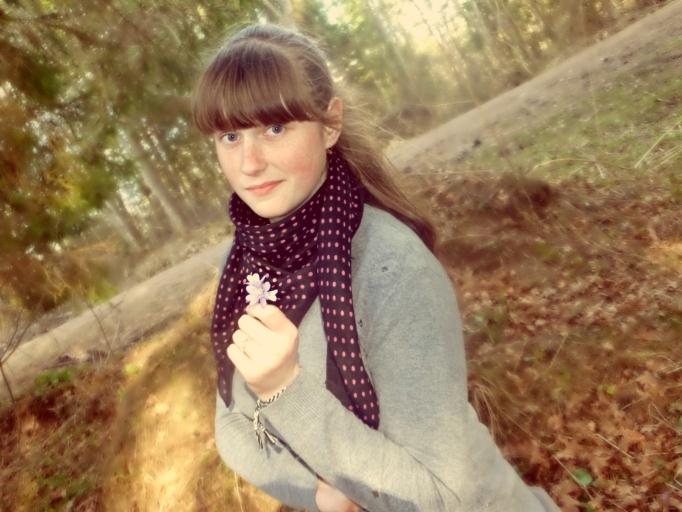 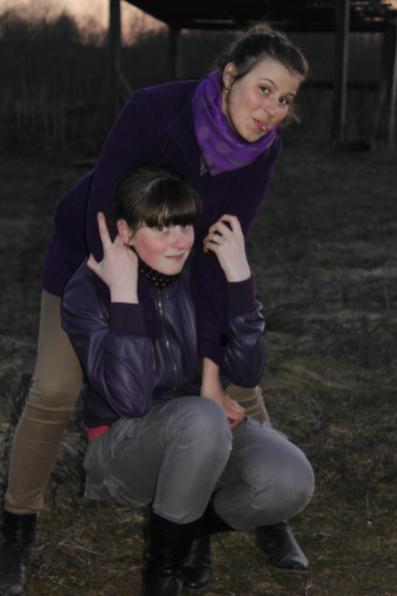 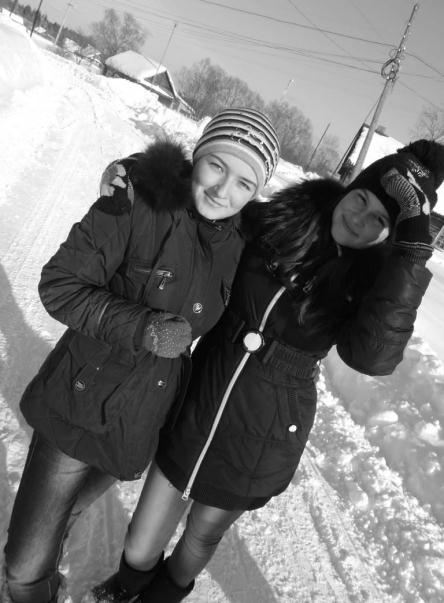 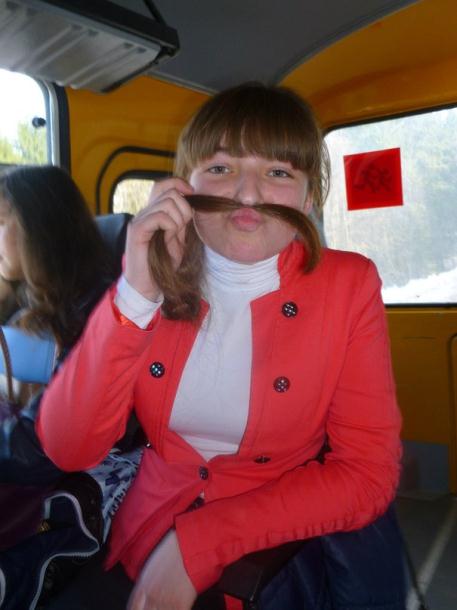 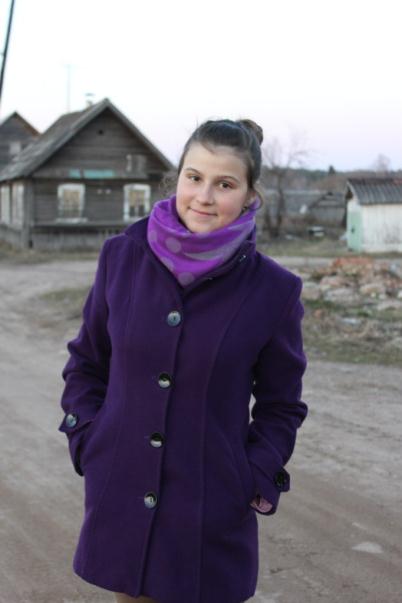 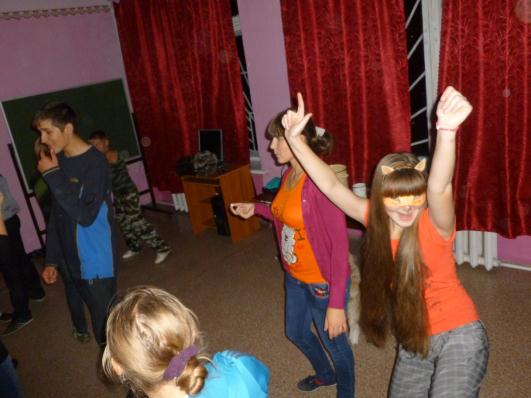 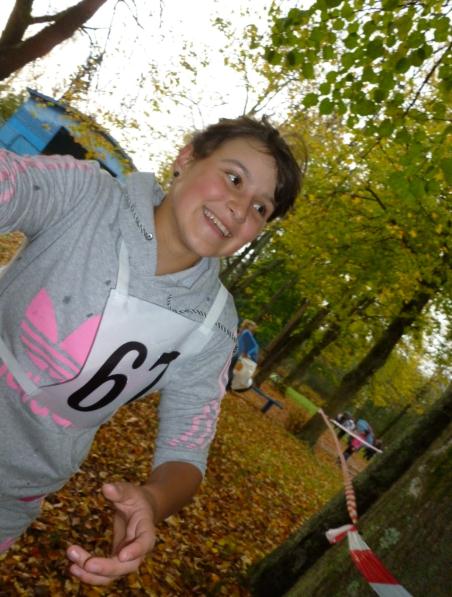 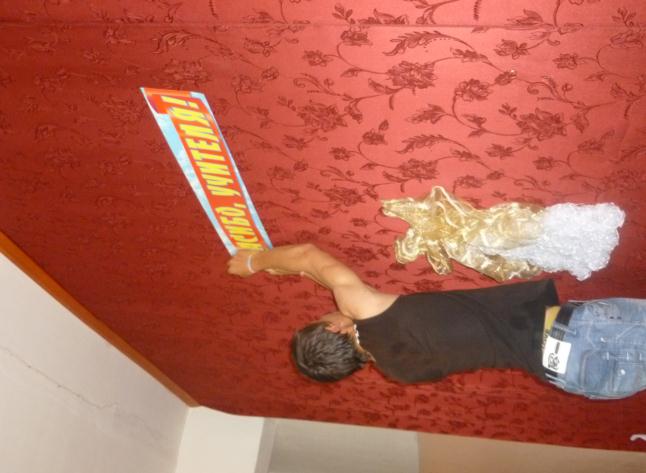 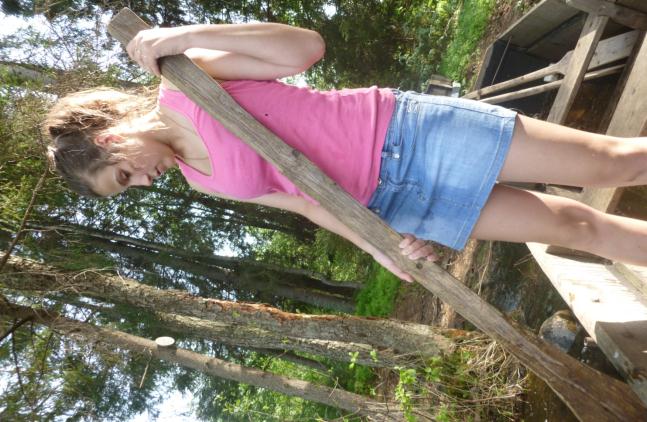 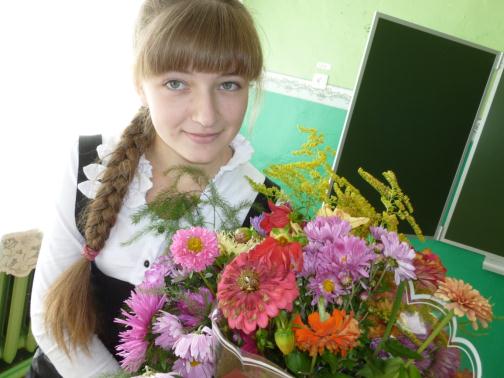 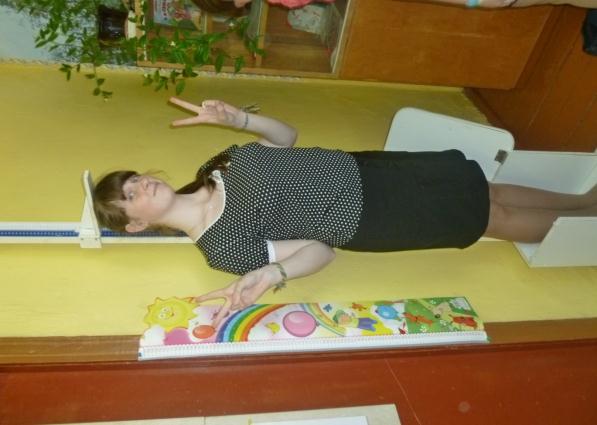 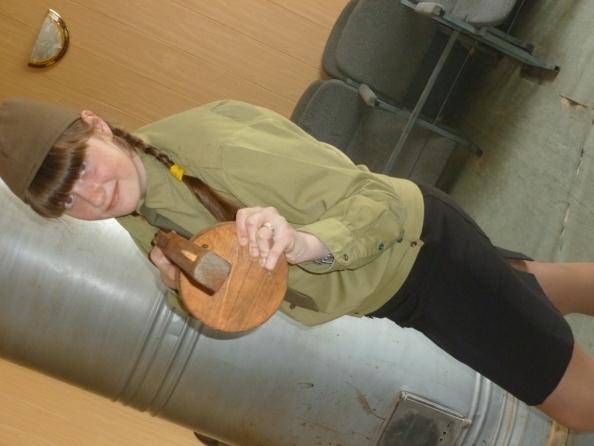 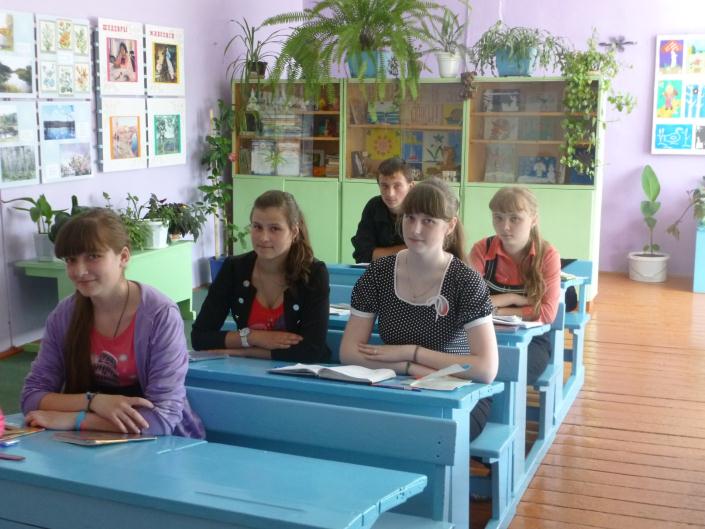 Длинная коса-
русская краса!!
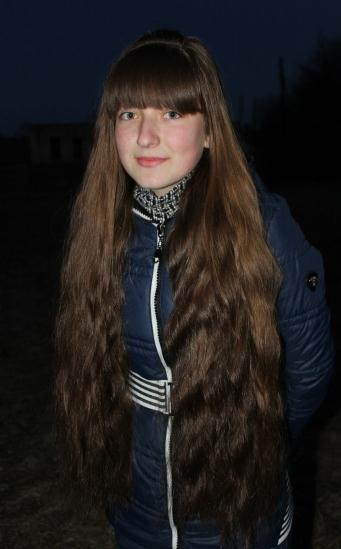 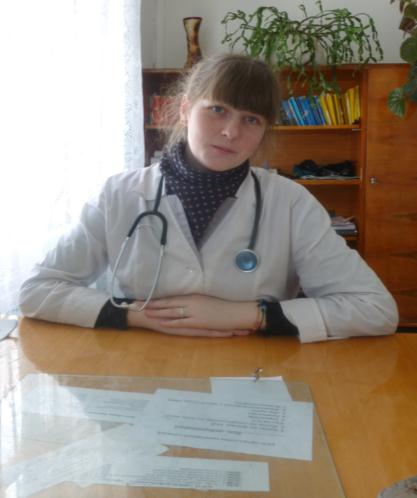 А меня любит солнышко!!!
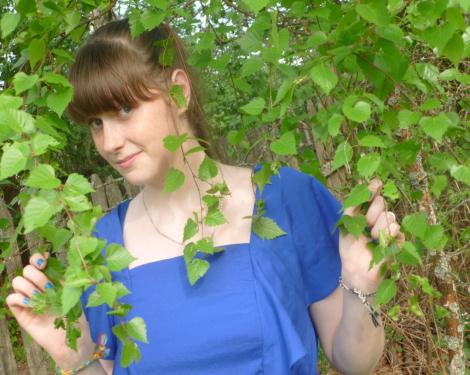 Спортсменка, комсомолка
 и просто красавица!
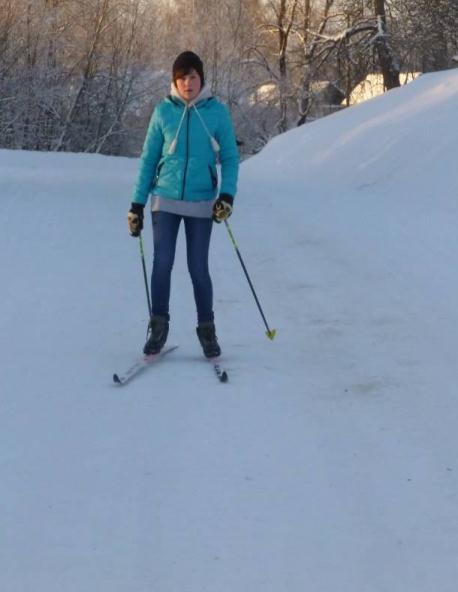 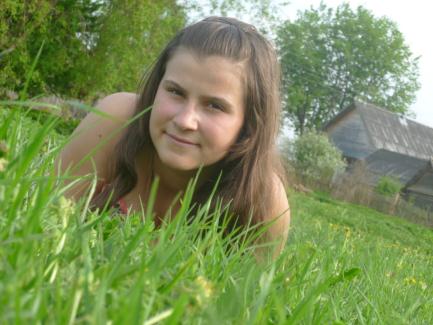 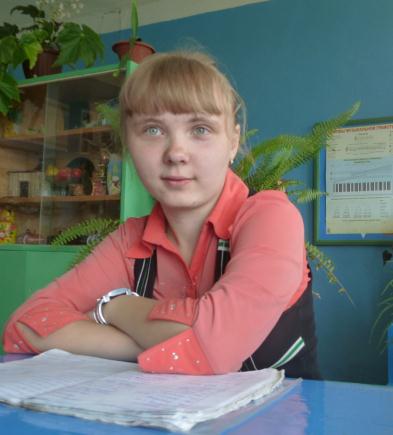 Светик-семицветик!
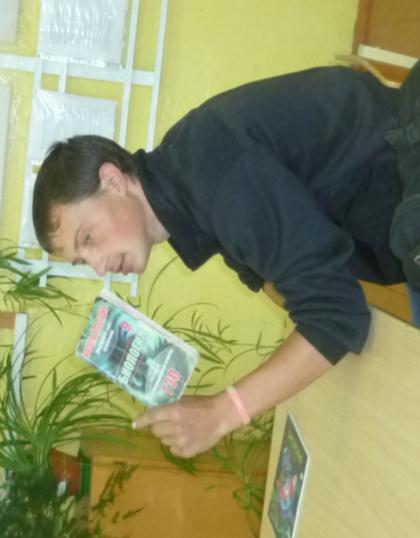 Вася-василёк!!
Наши любимые…
Самые добрые, самые лучшие-
Учителя!!!
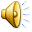 Ваш скромный труд цены не знает, Ни с чем он не сравним! И все с любовью величают Вас именем простым - Учитель. Кто ж его не знает, Простое имя это, Что светом знаний озаряет Живую всю планету! Мы в вас берем свое начало, Вы - нашей жизни цвет,- И пусть года, как свечи, тают,- Нам не забыть вас, нет!
Рыжова Юлия Викторовна.
Даже она была у нас 
классной руководительницей
Алексеева Надежда Егоровна
Учитель математики, а также наша классная руководительница
с 5 по 8 класс
Классный руководитель 9 класса
Андреева Светлана Борисовна
Директор
Яковлева Любовь Владимировна
Завуч
Красноумова Валентина Алексеевна
Веселые уроки
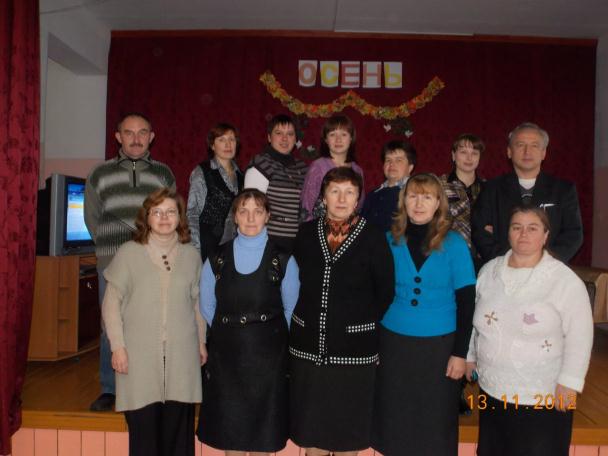 Урок русского языка и литературы
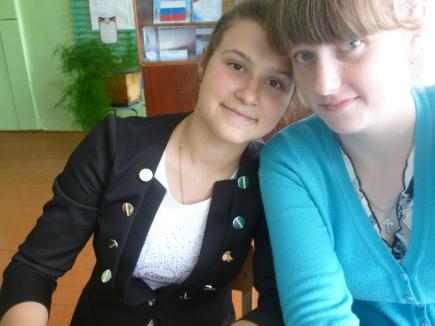 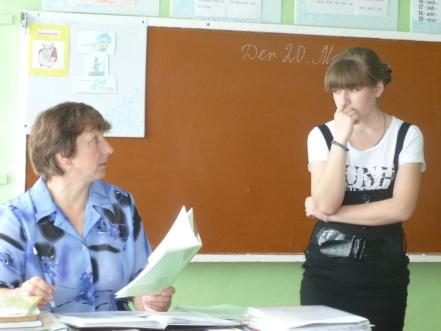 Урок немецкого языка
Урок химии и биологии
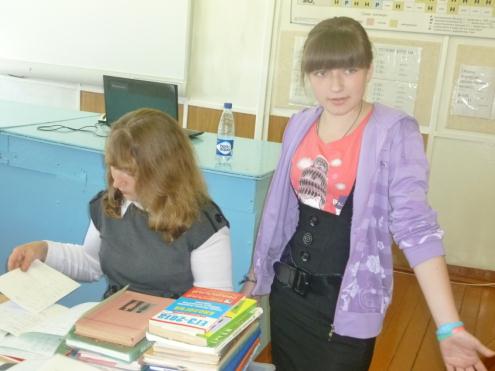 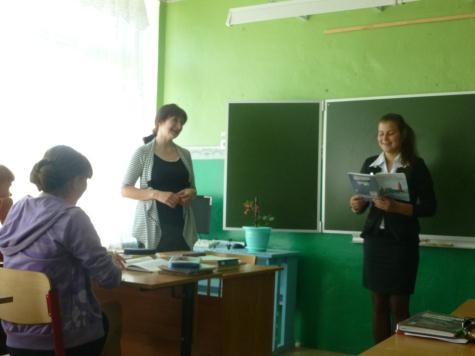 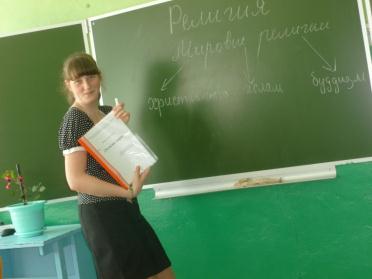 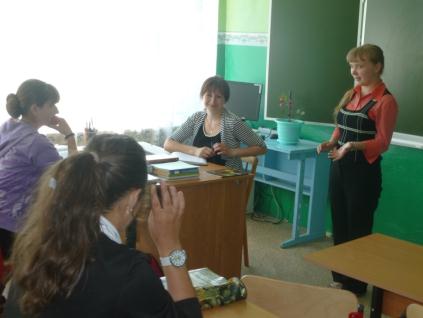 Урок истории и обществознания
Урок географии
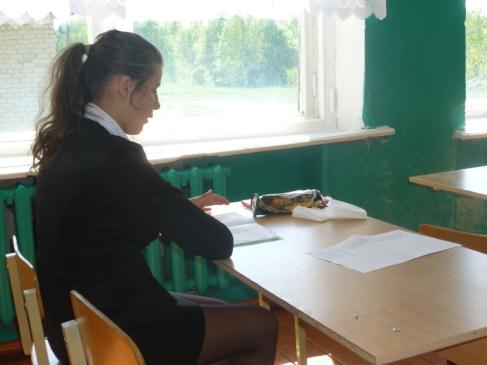 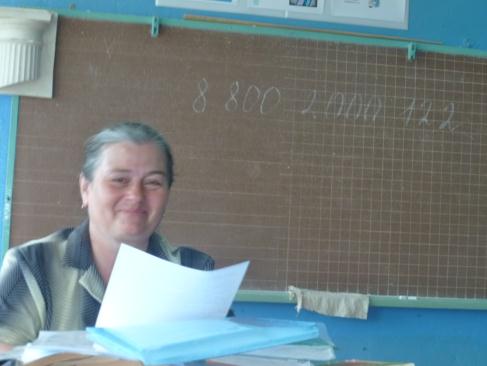 Урок музыки и изо
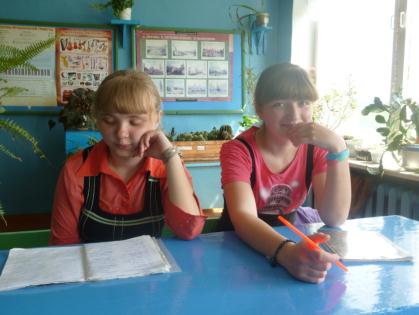 Урок математики
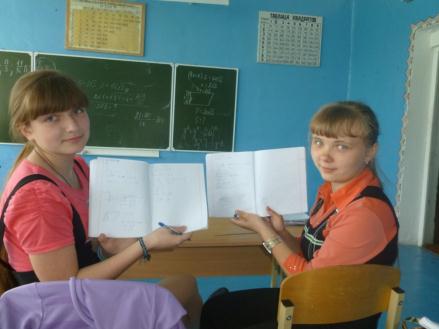 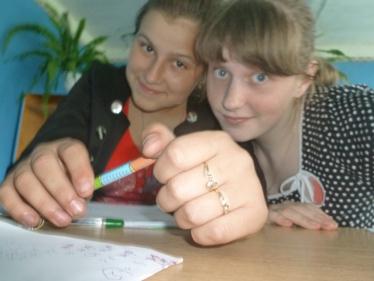 Урок физкультуры
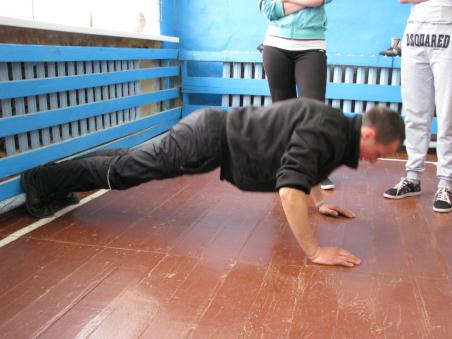 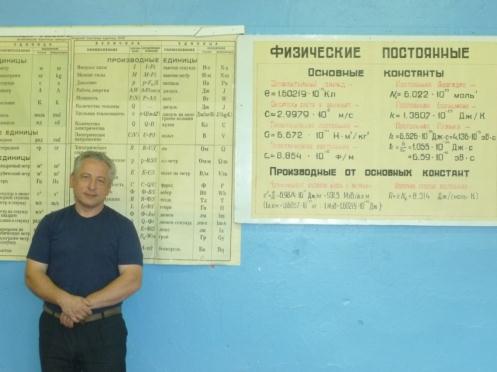 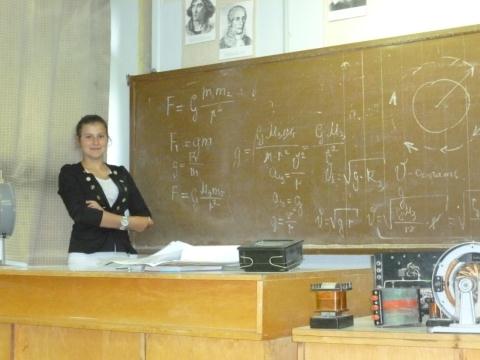 Урок физики
Лебедев Михаил Павлович
Наш незаменимый водитель
Наш, любящий чистоту, техперсонал
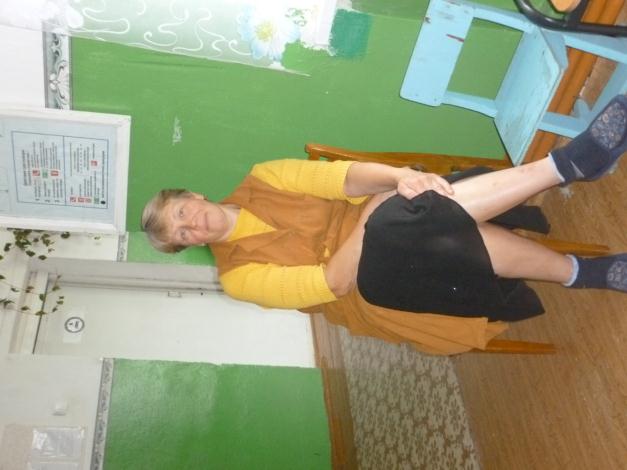 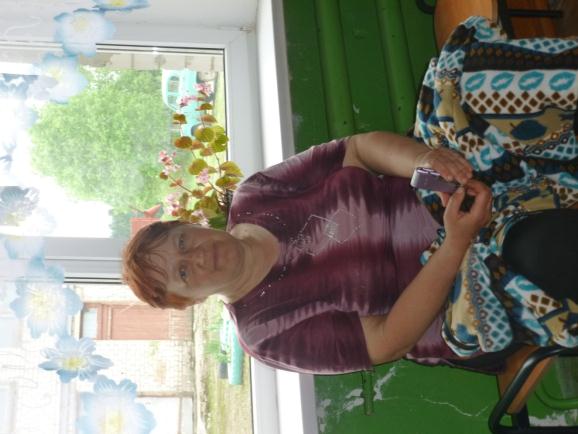 Отдельное спасибо нашим работникам столовой!!!
Такие разные учителя
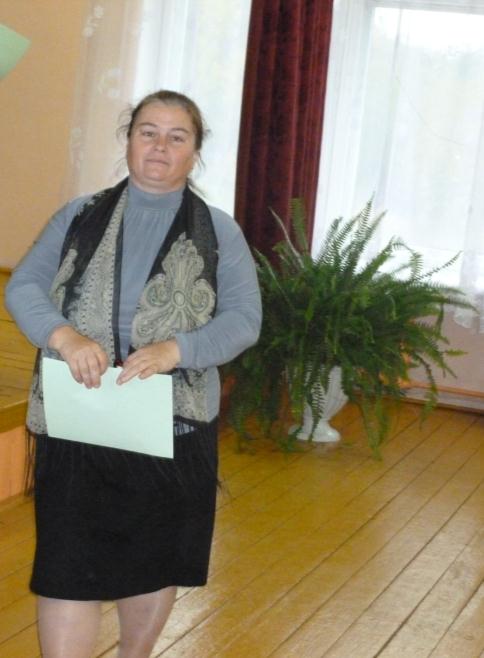 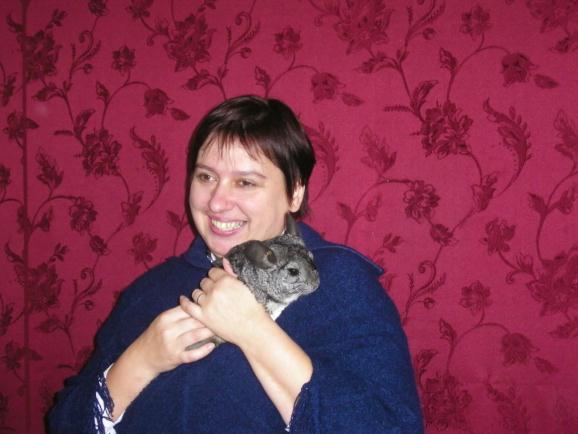 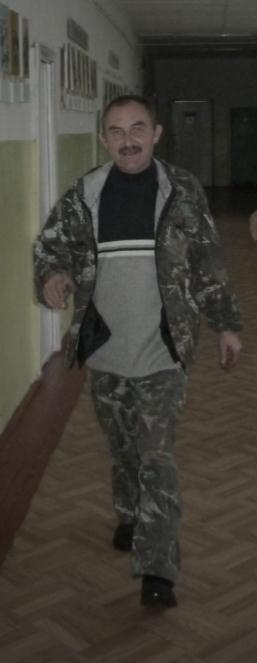 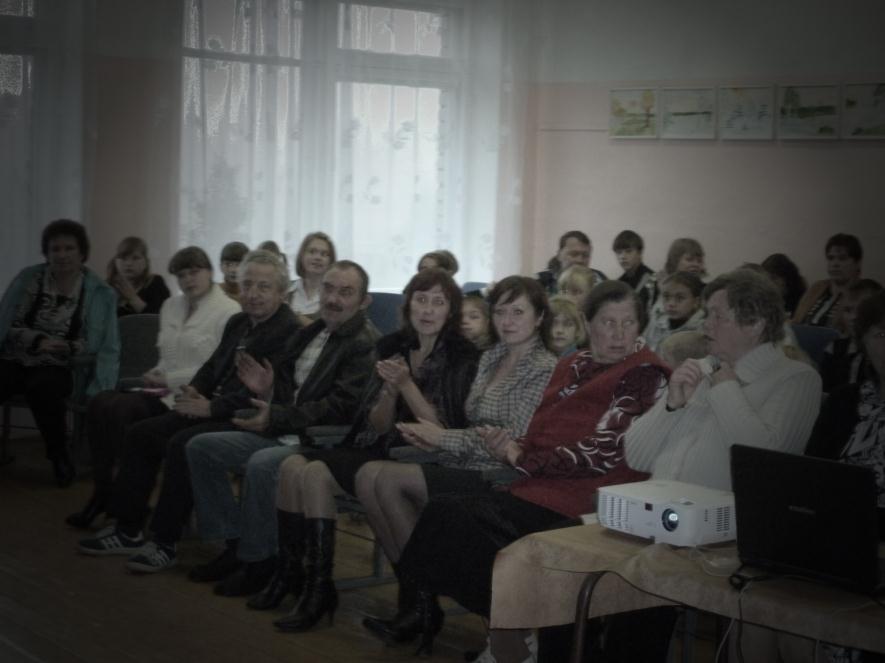 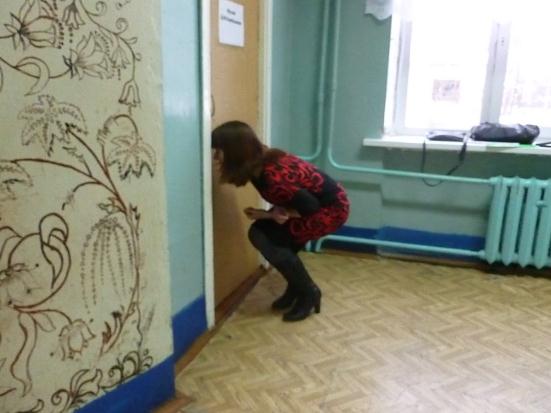 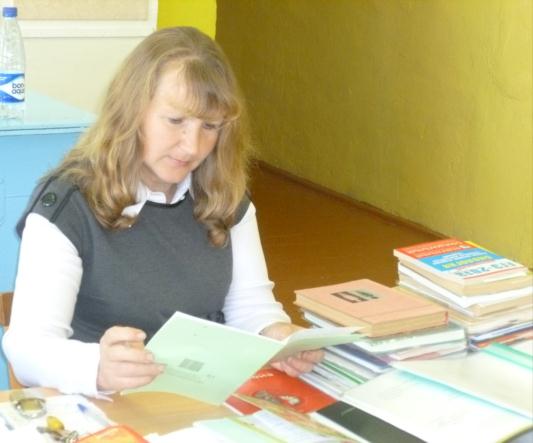 Праздник радостью одет, школьники с цветами!Пролетело 9 лет жизни вместе с нами.Сколько было... и не счесть, разного за годы:Изученья, чтенья, песни, летние походы.Здесь друзей себе нашли, знанья получили,Чтоб по жизни пронесли то, что в нас вложили.Впереди весь мир открыт - выбирай дорогу!Нам конечно не забыть школьного порога,Жизнь большая впереди!С праздником - кричат!Сердцу радостно в груди,И глаза блестят!
Спасибо за внимание